Preserving our national treasuresKB National Library of the Netherlands
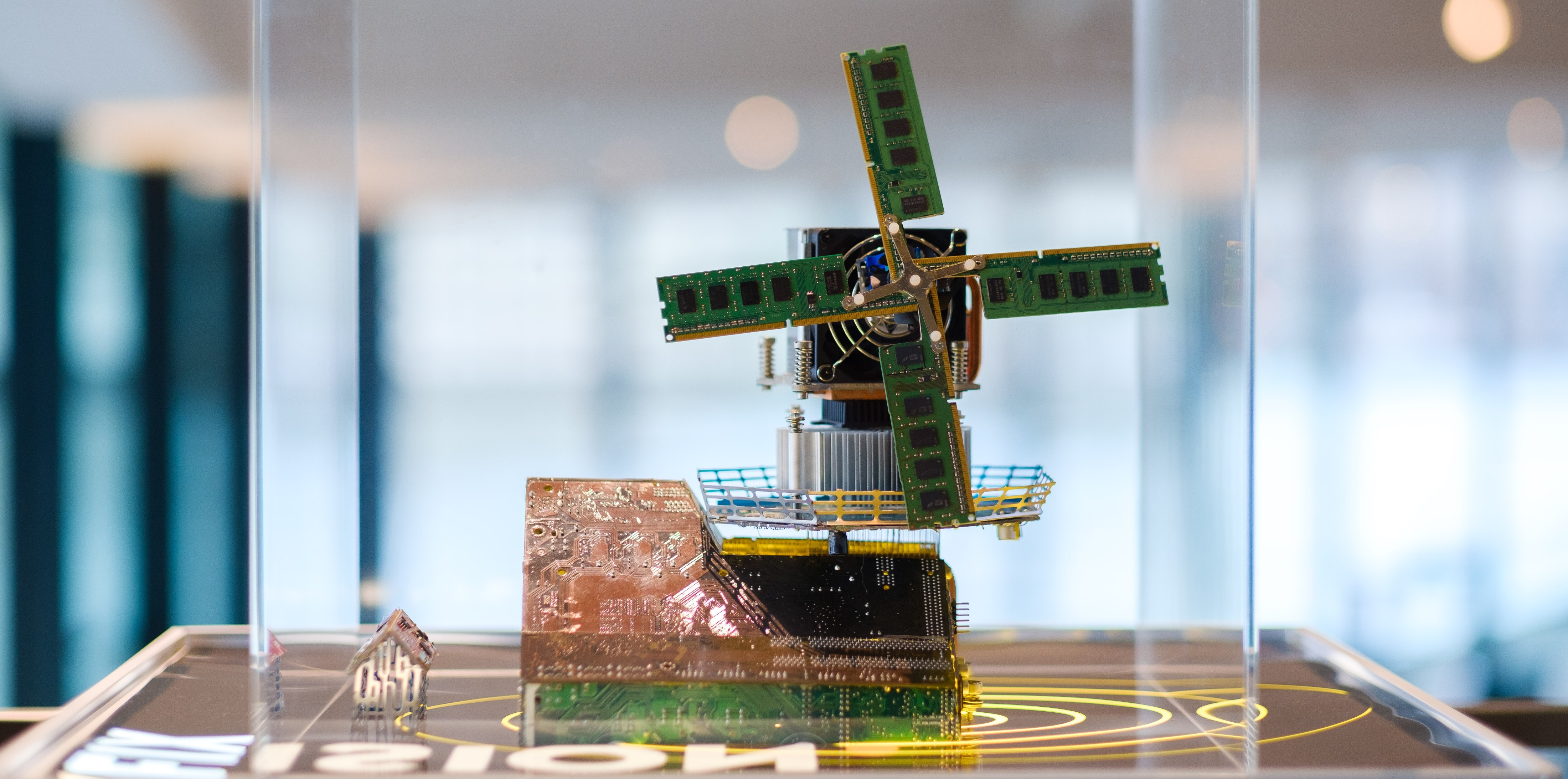 21 May 2025
Jeffrey van der Hoeven
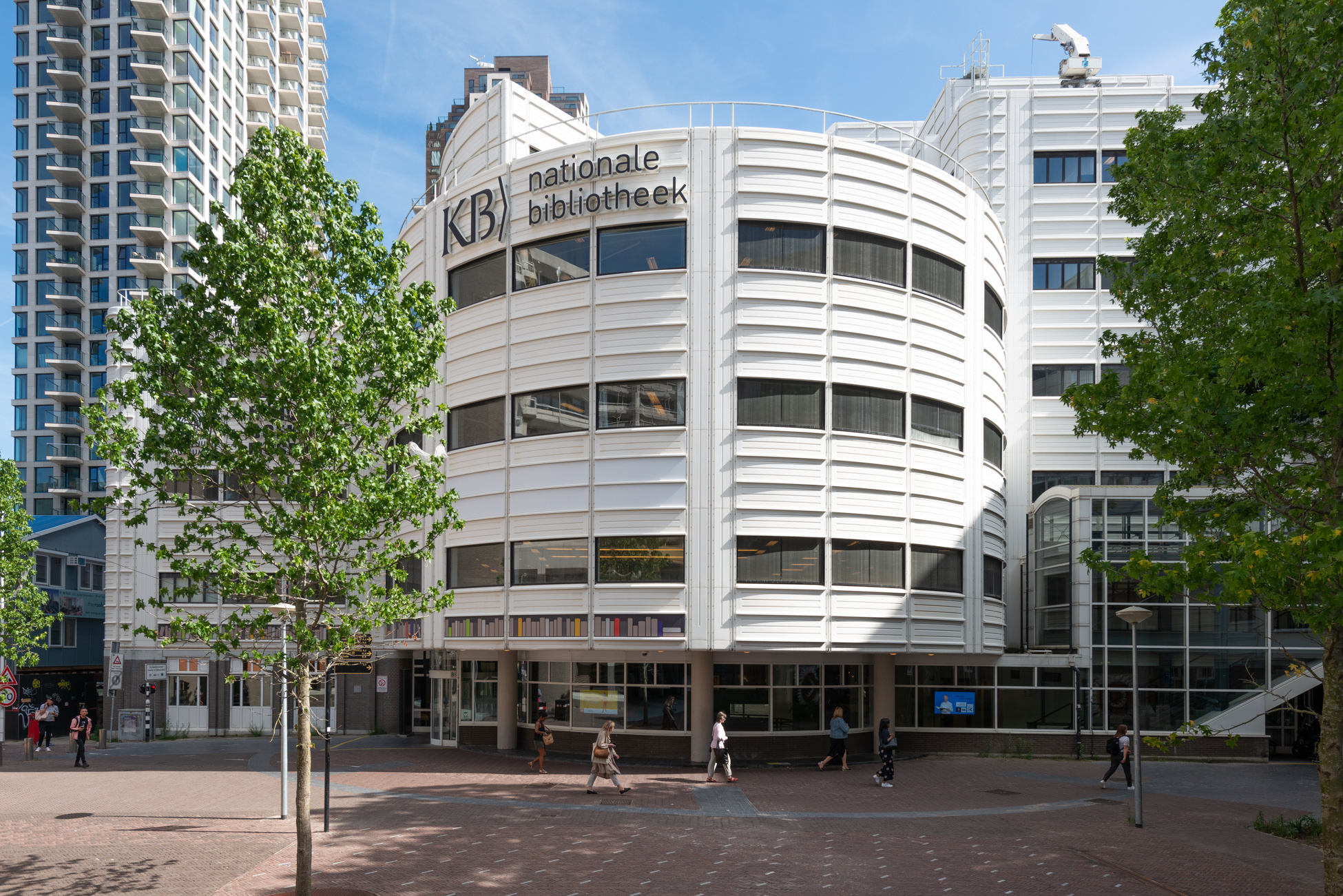 About the library
Founded in 1798
Deposit library since 1974
Serving two laws:
To preserve everything published in and about the Netherlands (but no legal deposit)
To coordinate and service the digital infrastructure for the public library domain (since 2015)
Yearly budget 100 million euro
Financed by ministry of Education, Culture & Science
500 FTE / 650+ employees
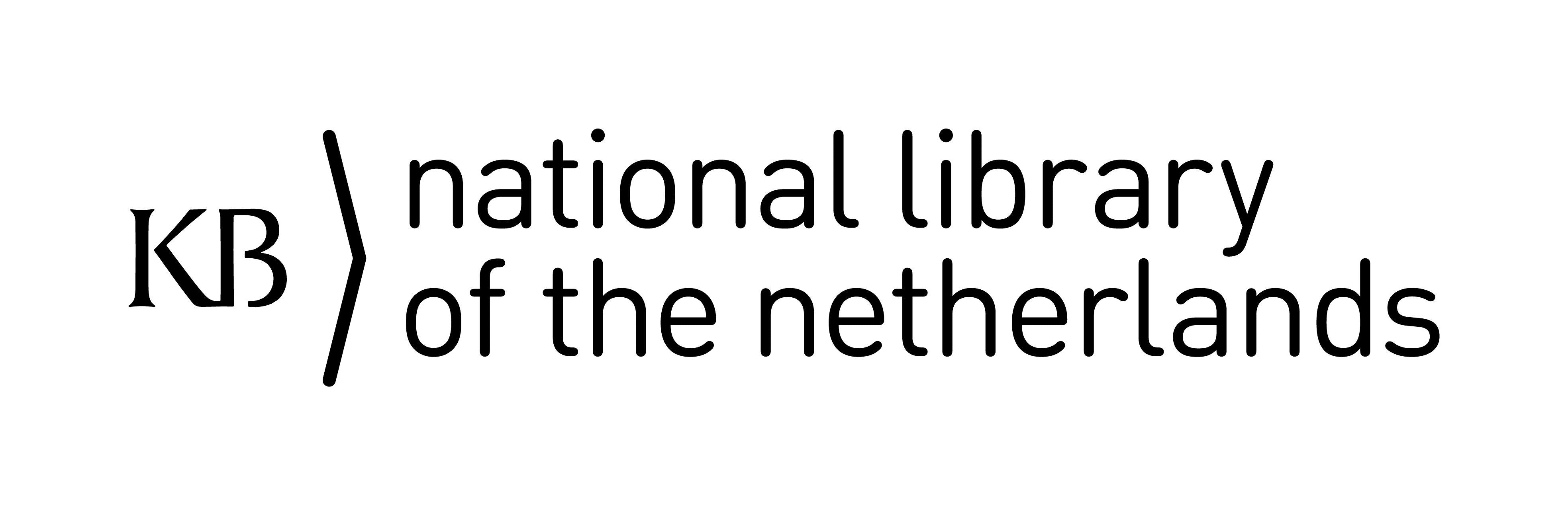 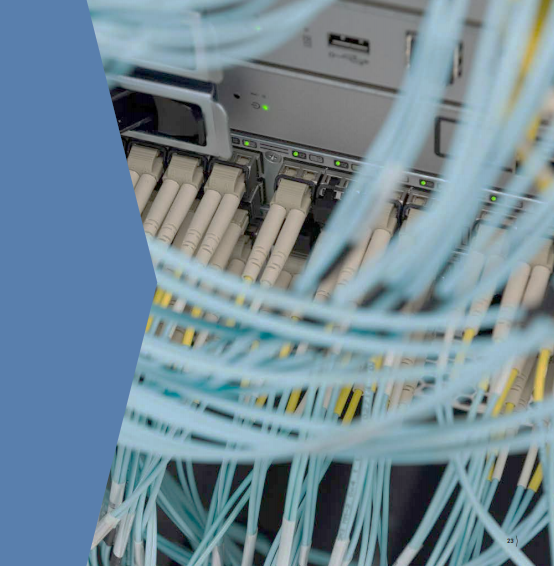 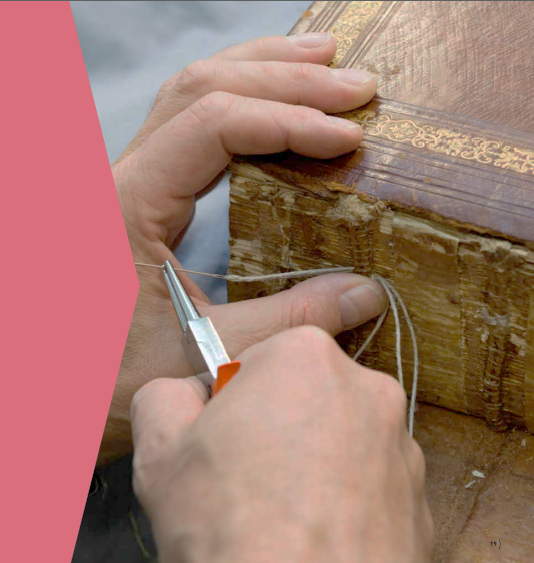 Preserving our collections
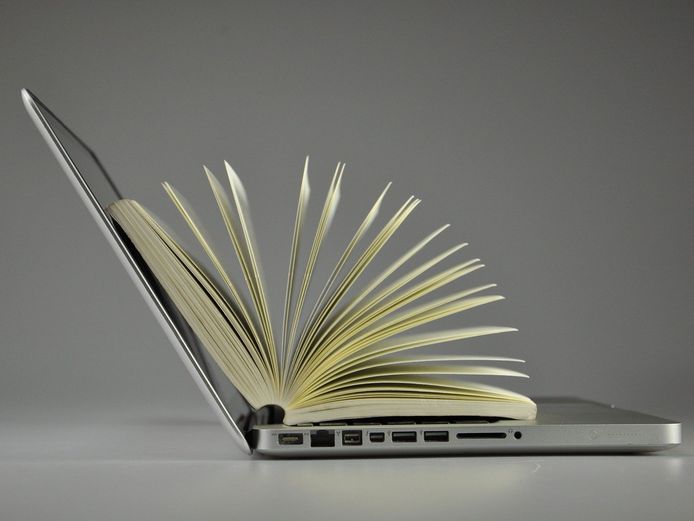 KB collections
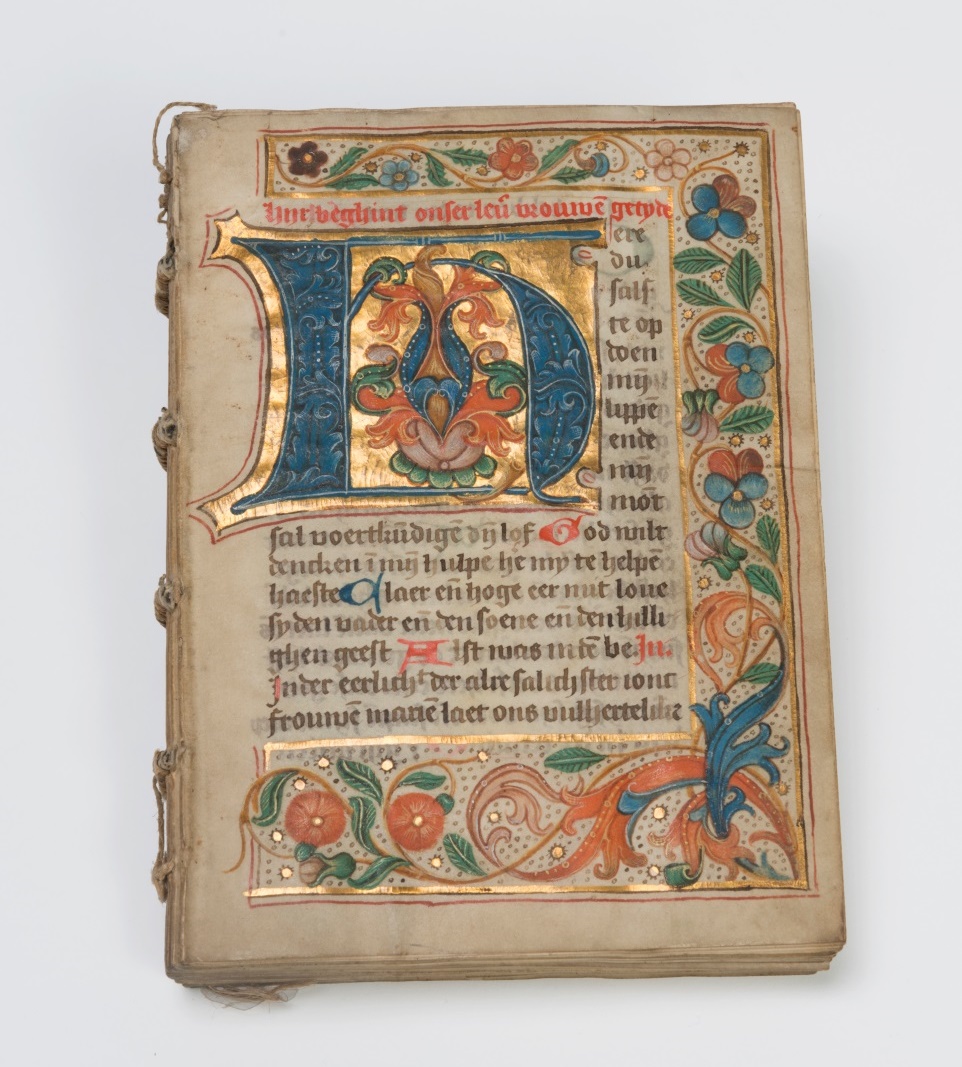 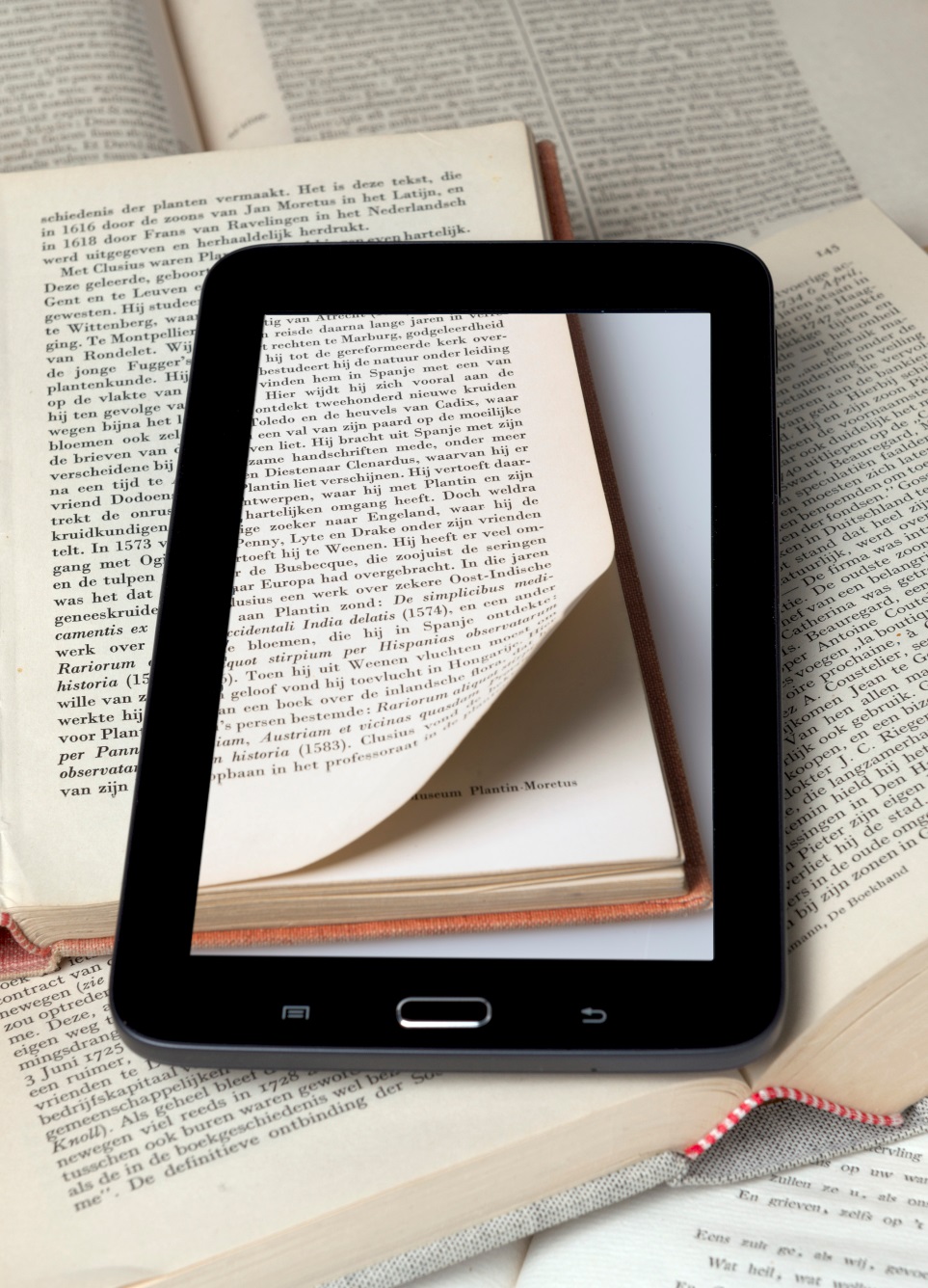 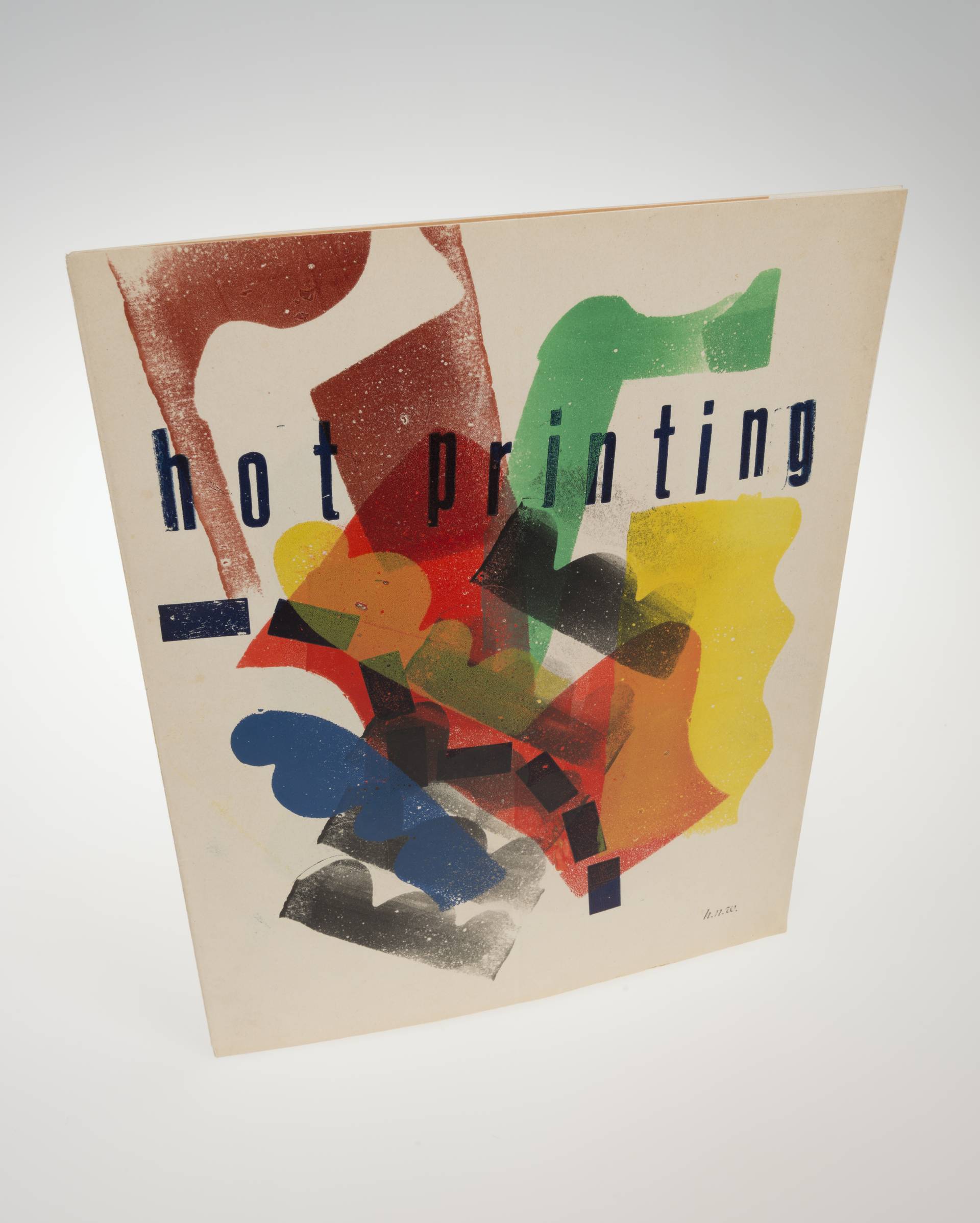 Digital library maturity
History (1990 – current)
Shift of focus to traditional and digital publishing
Various deals with archiving digital content from large international publishers and open access publishers
Start web archiving project: web archiving on a selective basis, 2007-present
Launched the Metamorfoze programme, set the industry standard for high-quality scanning: Preservation Imaging Guidelines
Large-scale digitization of news papers and books via Metamorfoze and partnerships Google & Proquest
Operational e-Depot since 2002: our archiving solution for preservation of digital collections
2021: e-Depot received CoreTrustSeal (CTS) certificate as being a trusted digital repository
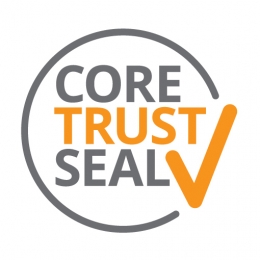 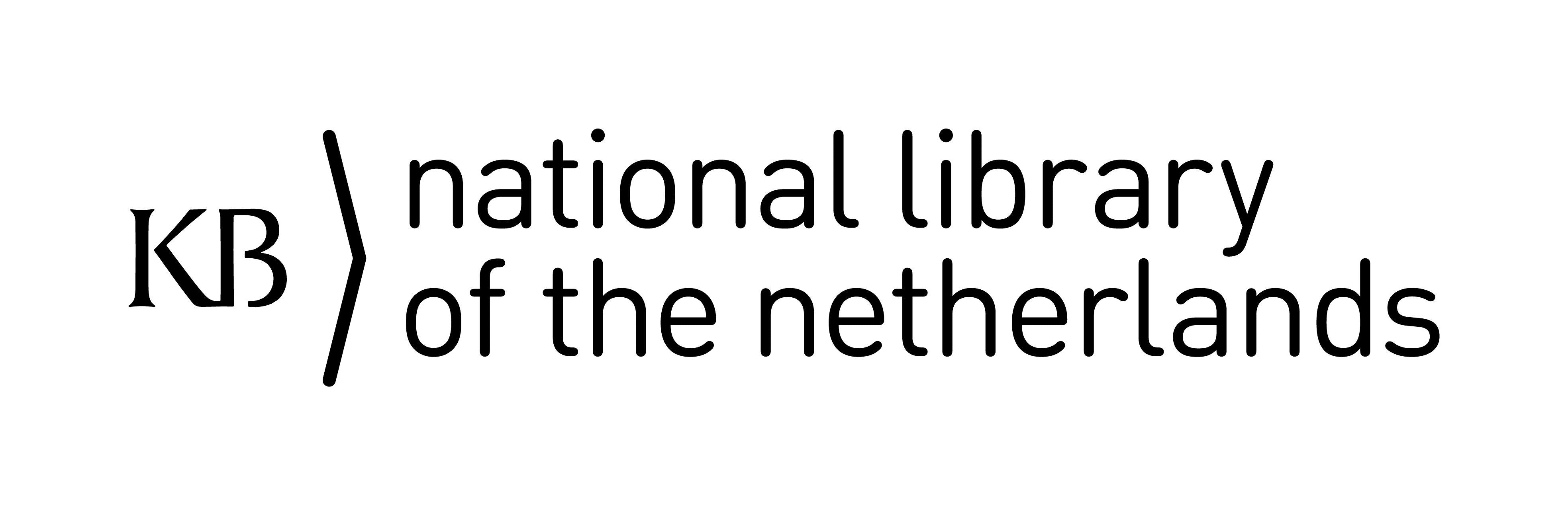 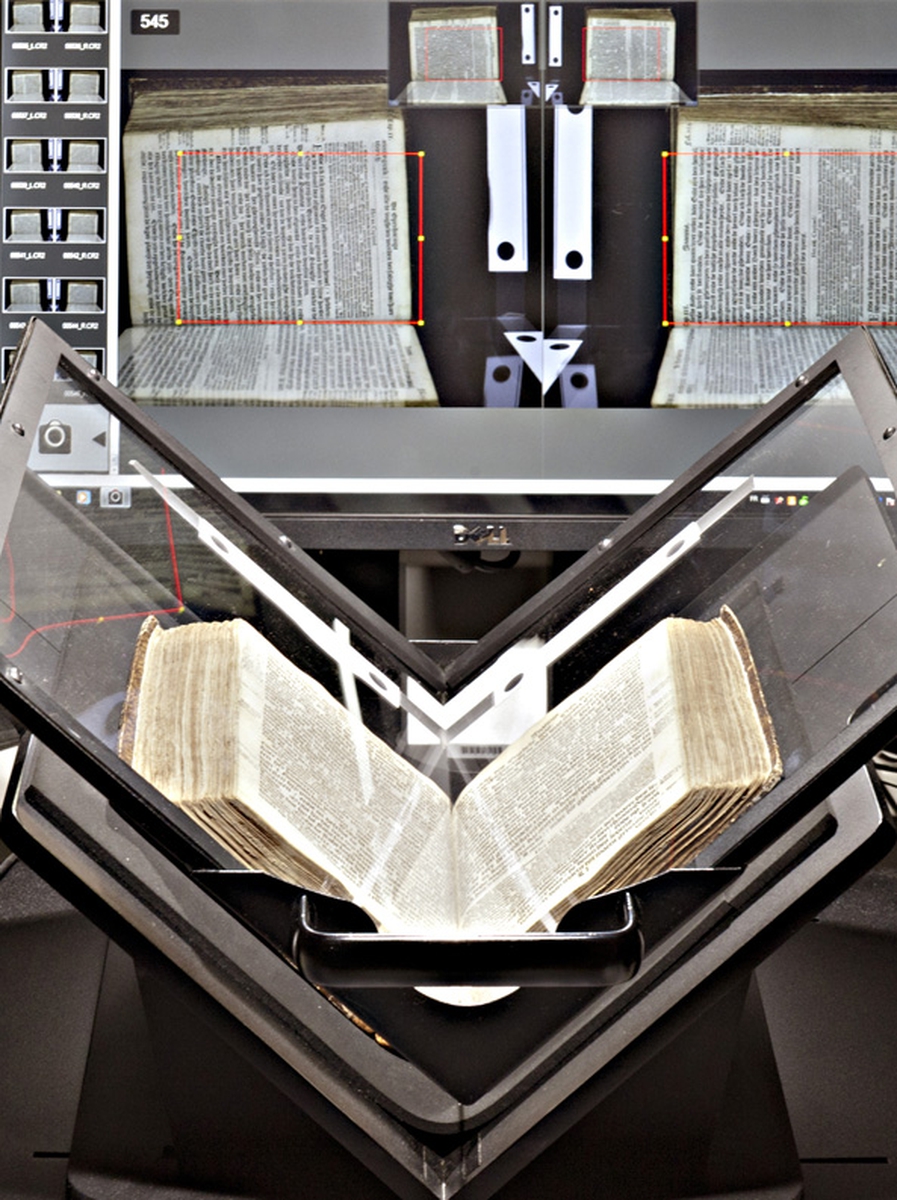 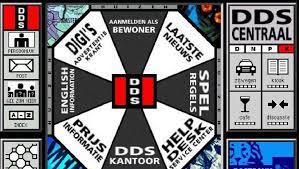 De Digitale Stad, 1996
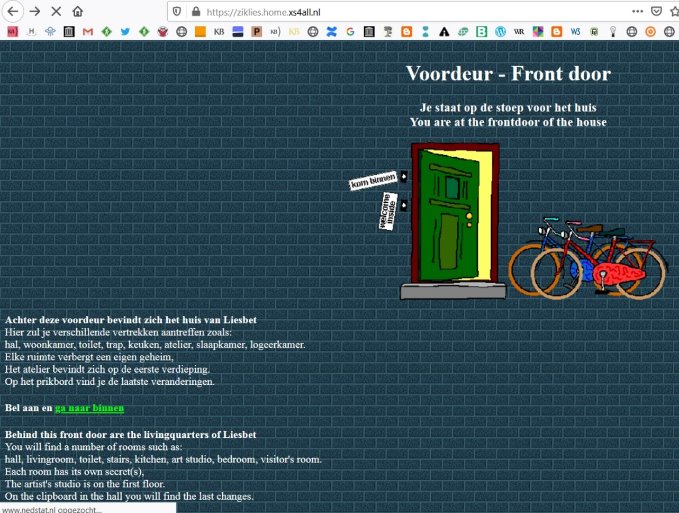 XS4all website ‘Liesbet’s virtual home’, 1995
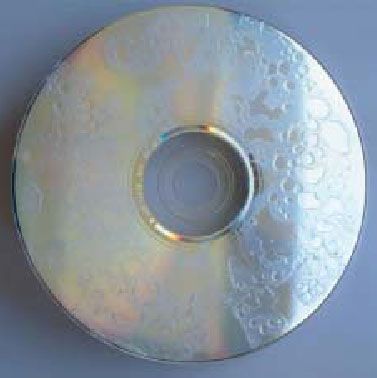 Deterioration of media carrier
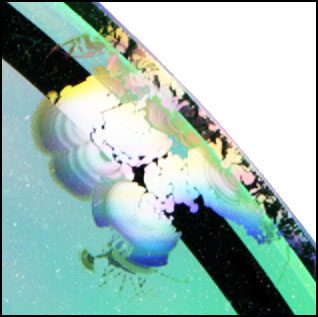 Useless media formats
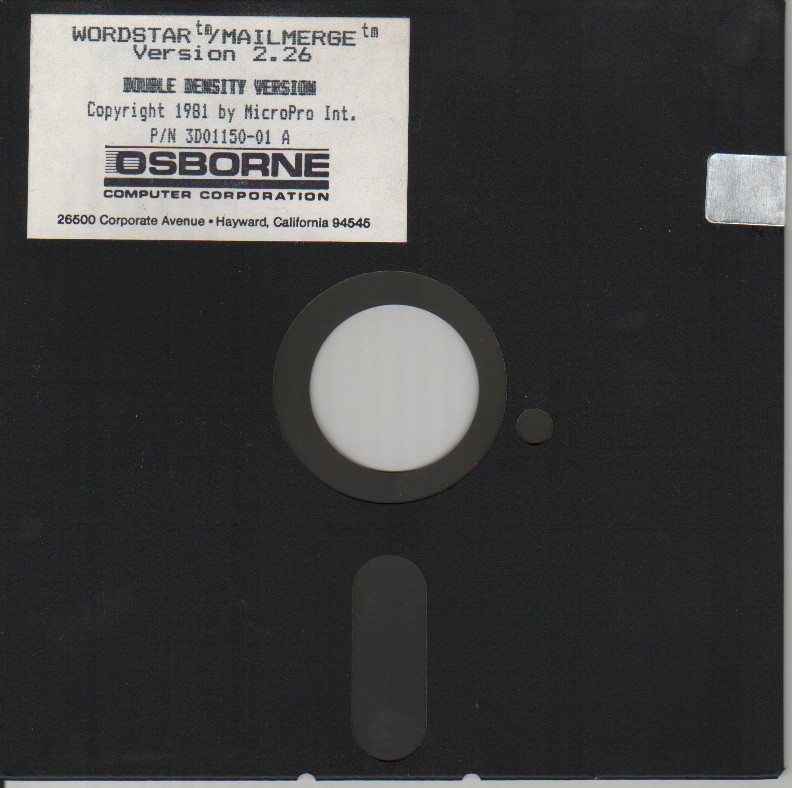 Ancient software
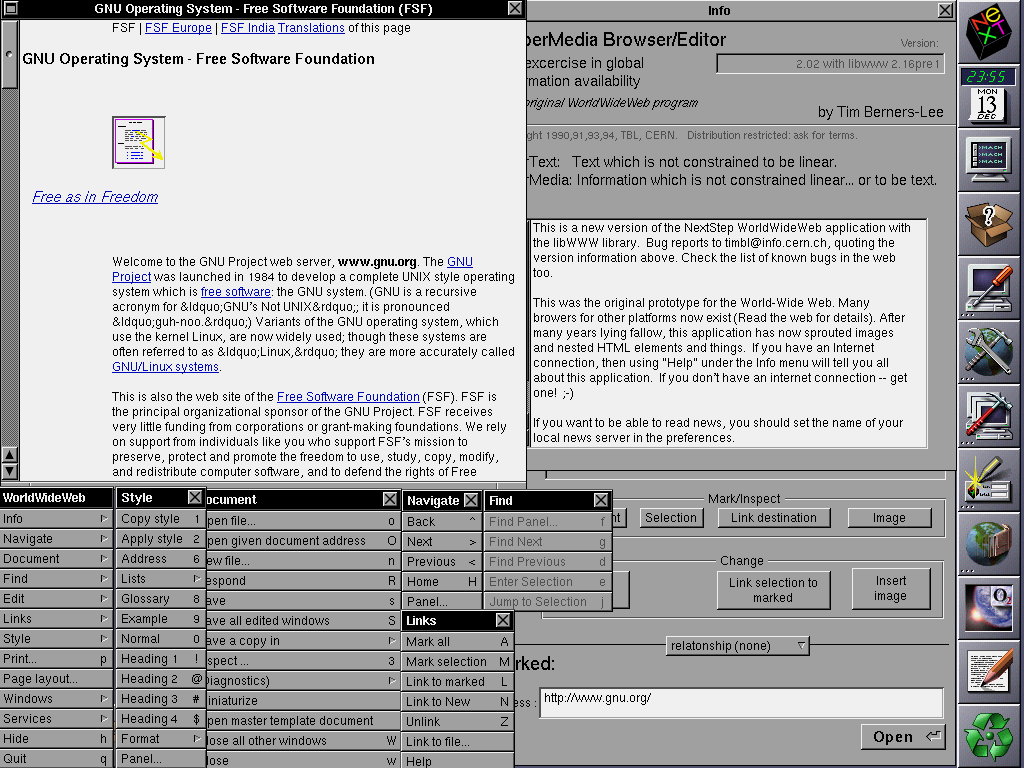 http://en.wikipedia.org
“Human failure”
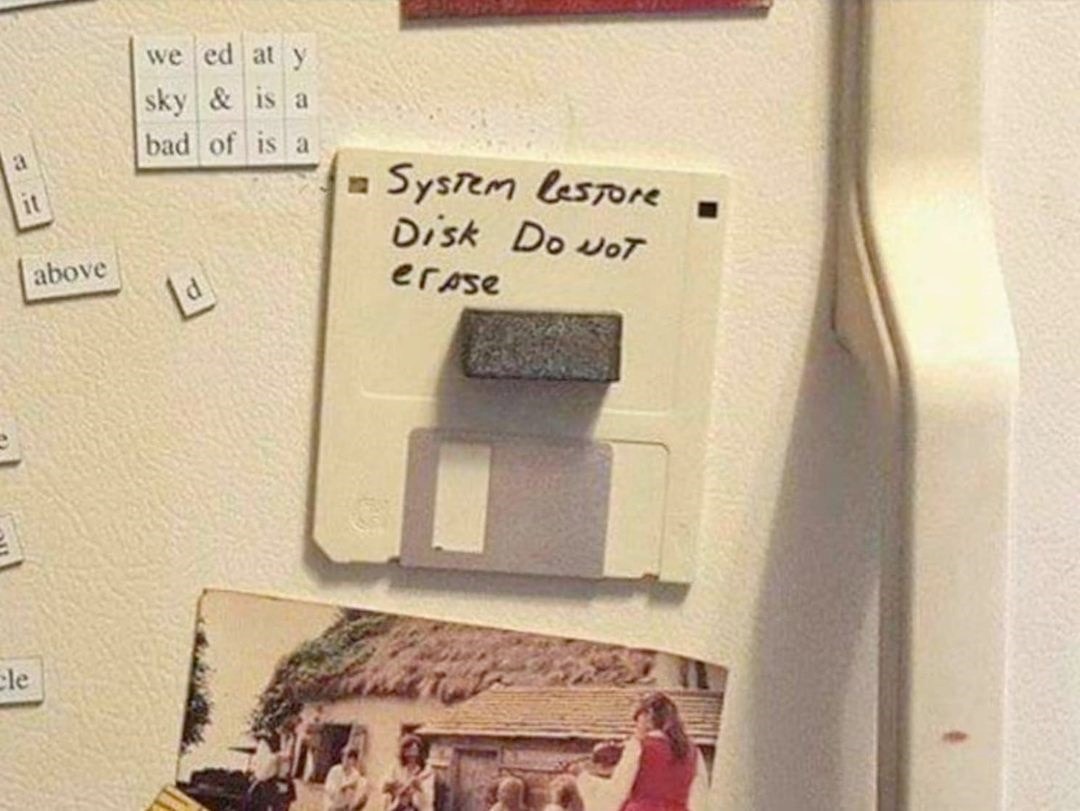 Key concepts of preservation
Trustworthiness
Integrity
Bit-integrity
Integrity: Is it complete?

Authenticity: Is it real?


Keeping record information about objects
Standards support the longevity and portability
Main standards in use for registration and preservation:
METS, PREMIS, IFLA-LRM, RDA
Version-integrity
IP-integrity
Information-integrity
Collection-integrity
Authenticity
Intent
Provenance
History
Scope of preservation
Trustworthy Digital Repository (TDR)
Organisational
Legal
Technical
Privacy
Copyright
Security
Backup
Infrastructure
Disaster recovery
Mission
Succession
Collection policy
Contract man.
Staff policy
Finance
Expertise
etc.
Preservation
Digital lifecycle management
Provenance
Preservation planning
etc.
Current challenges digital collection care
Scale & migrations
ICT landscape complexity & overcoming legacy
Threats & cybersecurity
Access & re-use (changing demands)
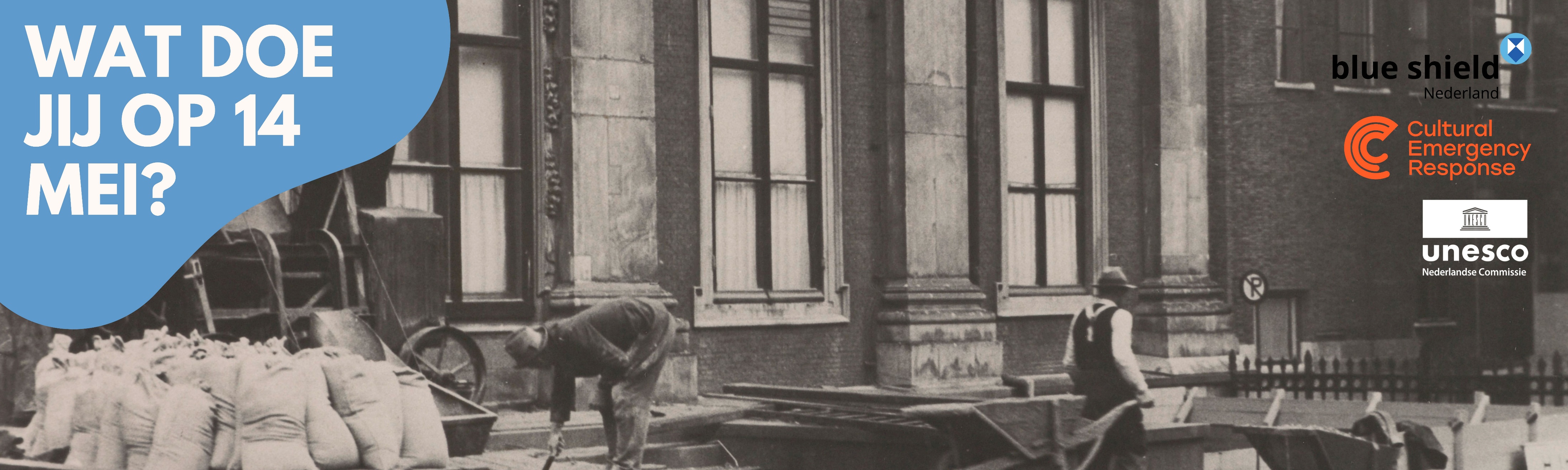 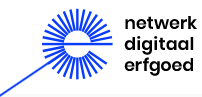 KBNL & partners
National:
Nationaal Archief
University libraries
Cultural heritage organisations
Dutch Digital Heritage Network (NDE)

International cooperation:
national libraries & archives
LIBER
Open Preservation Foundation (OPF)
International Internet Preservation Consortium (IIPC)
Digital Preservation Coalition (DPC)
METS editorial board, PREMIS


More about KBNL & preservation:
https://www.kb.nl/en/about-us/expertise/digital-preservation
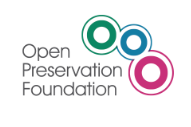 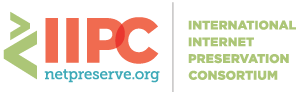 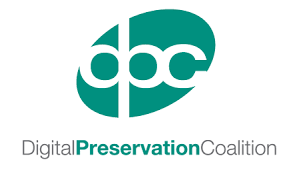